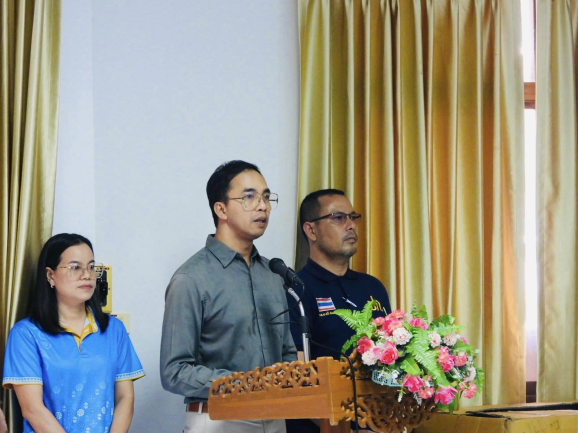 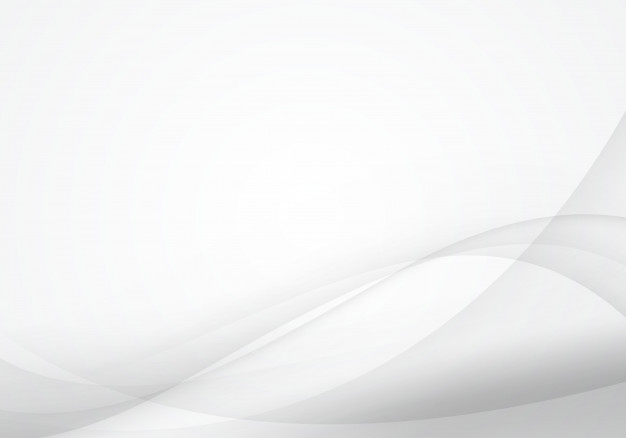 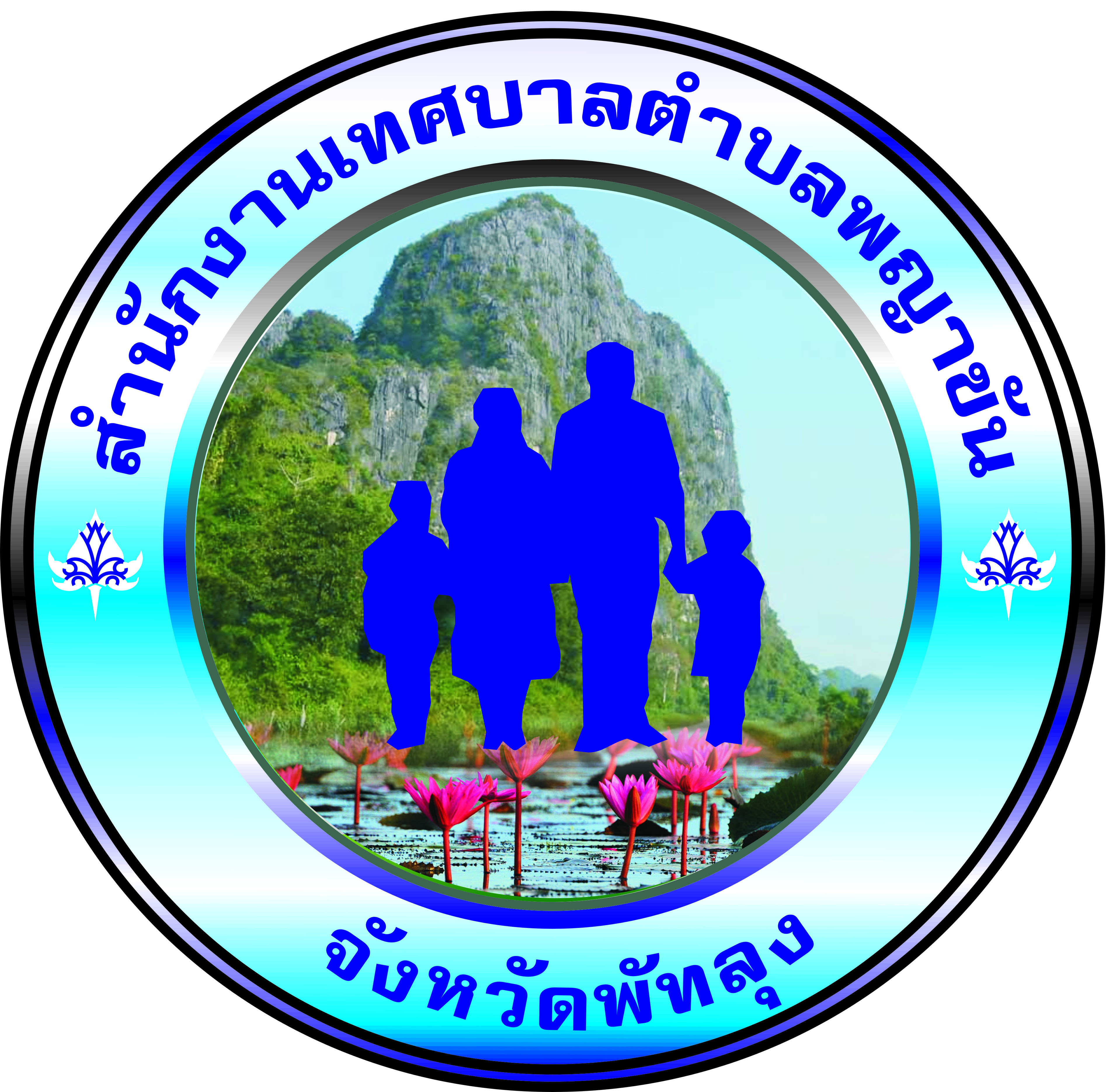 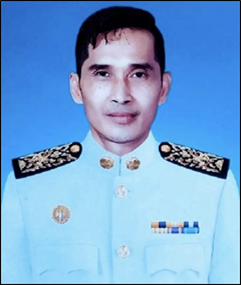 ข่าวประชาสัมพันธ์
เทศบาลตำบลพญาขัน
Payakhan  Municipality
นายภัทรภณ ฟองทอง
นายกเทศมนตรีตำบลพญาขัน
โครงการสนับสนุนผ้าอ้อมผู้ใหญ่
วันพฤหัสบดีที่ 25 เมษายน 2567 นายภัทรภณ ฟองทอง  นายกเทศมนตรีตำบลพญาขัน  พร้อมด้วย คณะผู้บริหาร หัวหน้าส่วนราชการ ข้าราชการ พนักงานเทศบาลและผู้ดูแลผู้สูงอายุ                 ลงพื้นที่เยี่ยมและให้กำลังใจตามโครงการสนับสนุนผ้าอ้อมผู้ใหญ่ แผ่นรองซับการขับถ่ายและผ้าอ้อมทางเลือก สำหรับผู้ที่มีภาวะพึ่งพิง  (Long Term Care) ในเขต รพ.สต.บ้านควนถบพื้นที่ตำบลพญาขัน จำนวน 25 ราย
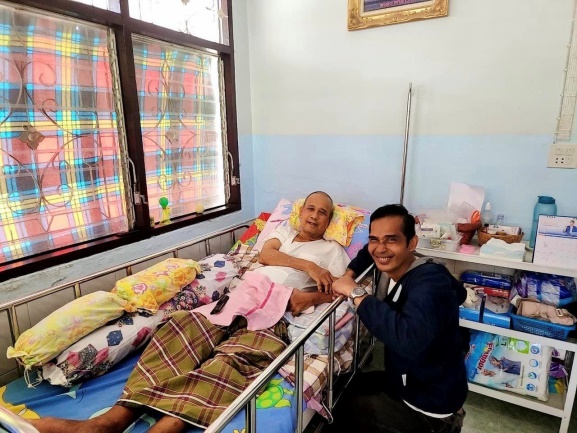 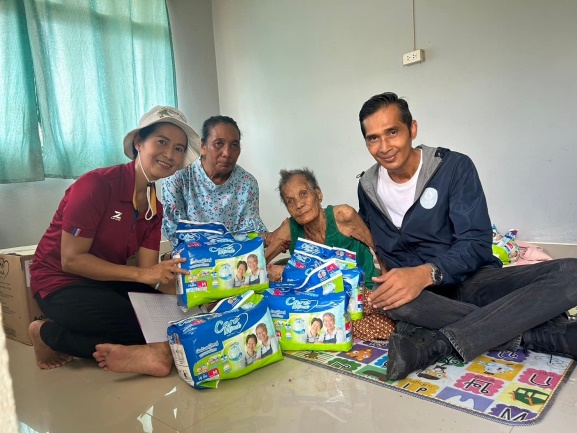 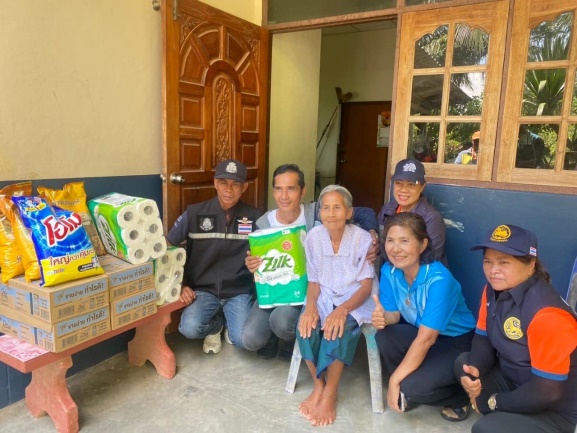 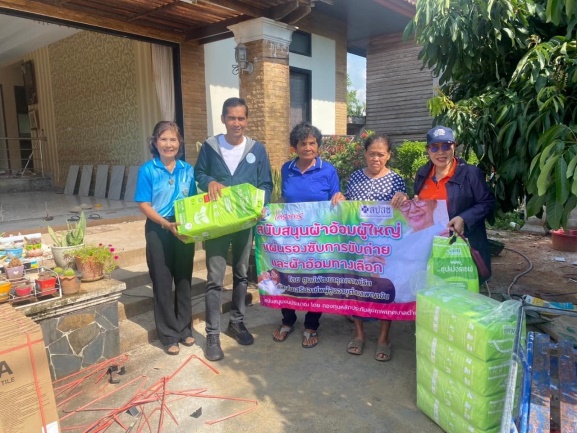 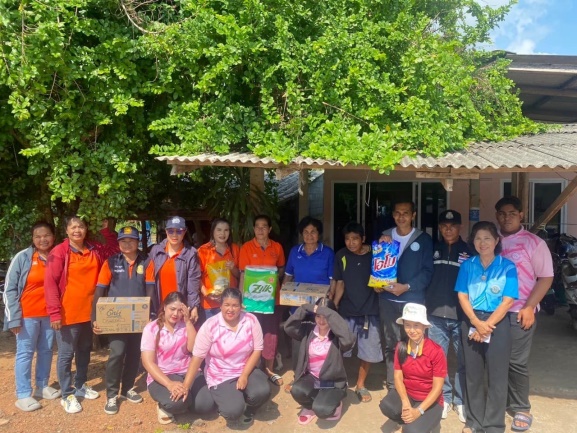 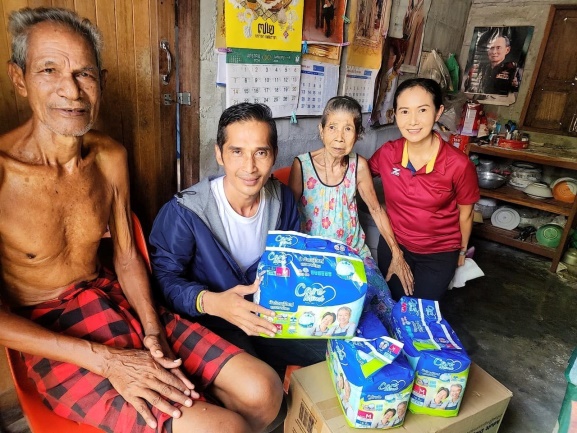 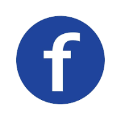 E-mail: Payakhan@saraban.mail.go.th          Facebook :  ทต.พญาขัน จังหวัดพัทลุง
สำนักงานเทศบาลตำบลพญาขัน เลขที่ 142  หมู่ที่ 5 ตำบลพญาขัน อำเภอเมืองพัทลุง จังหวัดพัทลุง 93000    โทร 0-7467-0755 โทรสาร 0-7467-0756